Κώνος:=  Στερεό εκ περιστροφής… ενός ορθογωνίου τριγώνου γύρω από μία κάθετη πλευρά του
… Θυμόμαστε:
Π. Θ.: λ2=υ2+R2
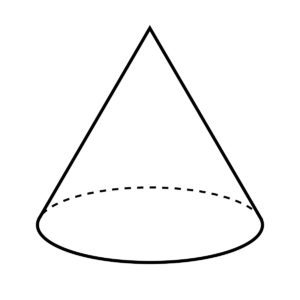 R, υ, λ
Διαστάσεις:
Εμβαδόν Κώνου: 
Εκώνου=πRλ + πR2
λ
υ
Κ
•
R
Για εξάσκηση…
Σελίδα 97-98: 
1α
2, 3, 7
Άσκηση 1α/Σελ.97
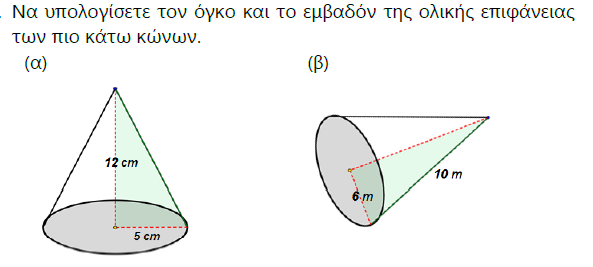 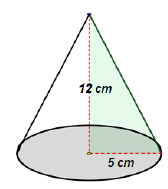 Ζητούμενα
(α) Εκώνου=;
(β) Vκώνου=;
Δεδομένα
R=5m
υ=12cm
Πυθ. Τριάδα:
5, 12, 13
α
β
ή
4
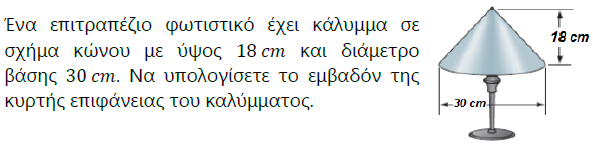 Άσκηση 2/Σελ.98
Δεδομένα
υ=18cm
δ=30cm
Ζητούμενα
Εκ. κών=;
Π.Θ.
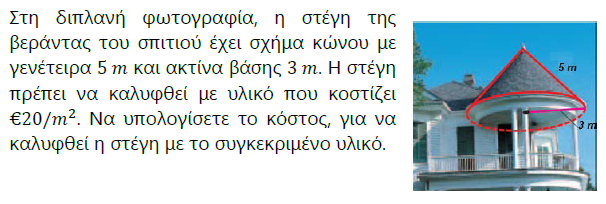 Άσκηση 3/Σελ.98
Δεδομένα
λ=5m
R=3m

Κόστος υλικού: €20/m2
Ζητούμενα
Κόστος κάλυψης στέγης
Θα καλύψω τη στέγη!!
Εμβαδόν κυρτής επιφάνειας κώνου!!!
1 m2		     € 20
  15π		      x
Απ. Το κόστος θα είναι €942,48
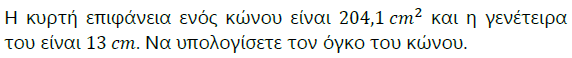 Άσκηση 7/Σελ.98
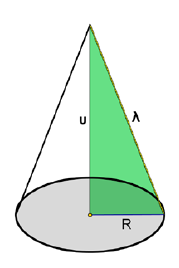 Δεδομένα
Εκ.κων =204,1 cm2
λ=13cm
Ζητούμενα
Vκώνου=;
Πυθ. Τριάδα:
5, 12, 13
4
ή
Άσκηση 7/Σελ.98
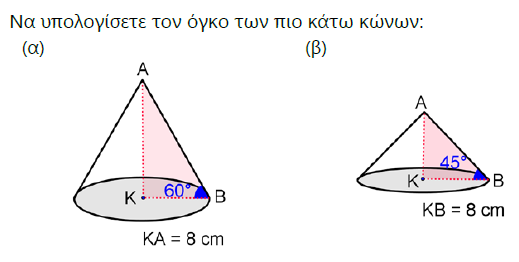 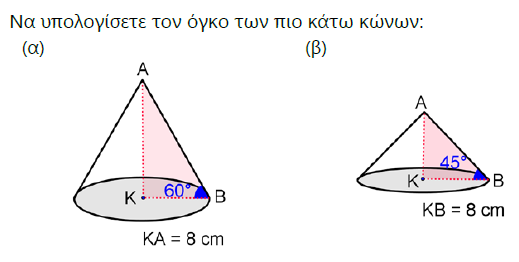 Ζητούμενα
Vκώνου=;
υ
Τριγωνομετρία!!!
R
B: (υ) απέν. κάθετη
       (R) προσκ. κάθετη
εφ
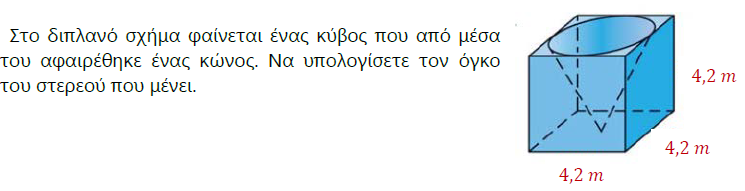 Άσκηση 10/Σελ.99
2R
υ
Δεδομένα
α=4,2 m
Ζητούμενα
Vστερεού=;
α
ΠΡΩΤΑ: Καταγράφω τη σχέση που θα μου δώσει τον όγκο του στερεού, ως άθροισμα (ή διαφορά) όγκων γνωστών στερεών!!!
*
*
Άσκηση 11/Σελ.99
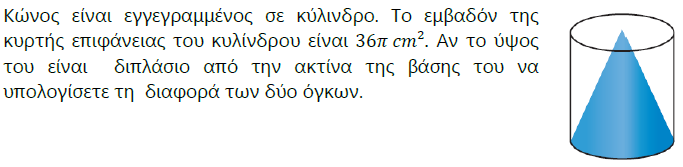 Δεδομένα
Εκ.κυλ=36π cm2
υ=2R
Ζητούμενα
Vκυλ-Vκων=;
*
*
Για εξάσκηση…
Σελίδα 98-99: 
8β
9, 12